BowHunter Education
Traditional BowHunter Education course
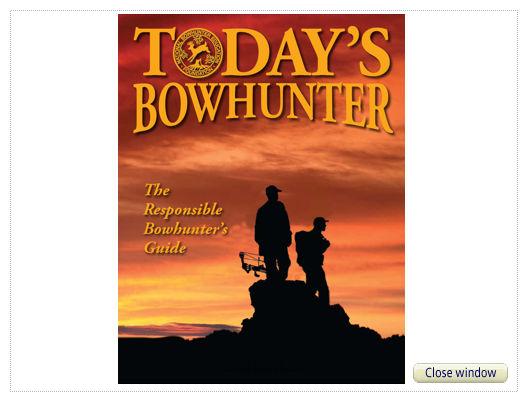 Course time – 12 hours
Course Content 10 hours
Test – 2 hours
Traditional BowHunter Education course
Test 
Question 1 – A bowhunter hits a deer, which then enters posted land. What should the bowhunter do?
A. Immediately enter the property so the deer won’t get away
B. Leave his equipment at the posted sign and then enter
C. Ask the landowner for permission to enter the Property
D. Wait until dark and then retrieve the deer


(This is a question that should not be graded or you should except both B and C)
Traditional BowHunter Education course (Hunter Education Combo)
Course time Approximately 5 hours
Key Chapters: 
Chapter 3 (Safe Responsible Bowhunting) 1 hour
Chapter 4 (Know Your Bow and Arrow) 1 hour
Chapter 7 (Shot Placement & Recovery Techniques) 1 hour
Written Test 2 hours
Bowhunter education Field Day
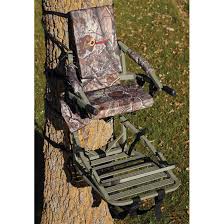 Blood Trailing 
Tree Stand Safety
Shot Placement
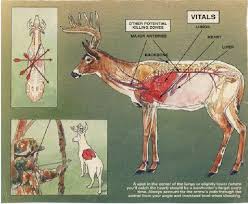 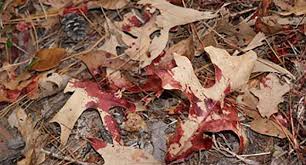